Curso Academico 2
Inspección de Sección Superior
Este material fue producido bajo el número de concesión SH-27664-SH5 de la administración de seguridad y salud ocupacional, Departamento de trabajo de los Estados Unidos. No necesariamente refleja las opiniones o políticas del Departamento de trabajo de los Estados Unidos, ni la mención de nombres de oficios, productos comerciales u organizaciones implican el aval del gobierno de los Estados Unidos.
1
[Speaker Notes: This section discusses the inspection process for the head section of the bucket conveying system.  The head section is a more common area for potential dust explosions, fires, and/or other problems.]
Descargo de Responsabilidad
Este material fue producido bajo el número de concesión SH-27664-SH5 de la administración de seguridad y salud ocupacional, Departamento de trabajo de los Estados Unidos. No necesariamente refleja las opiniones o políticas del Departamento de trabajo de los Estados Unidos, ni la mención de nombres de oficios, productos comerciales u organizaciones implican el aval del gobierno de los Estados Unidos.
2
Comprobar Bloqueo en Descarga
Descarga y placa limpiadora
Espacio libre - ¼ a ½  pulgada 
Interruptor de enchufe
Activar; asegurar que el monitor reciba la señal
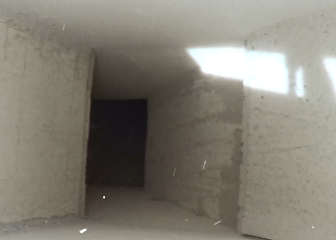 Boca de descarga
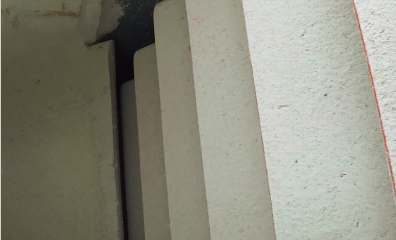 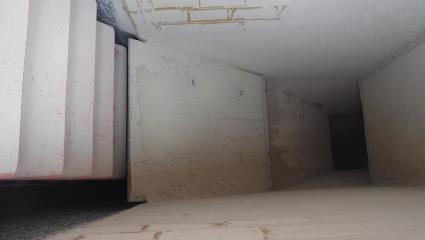 Placa limpiadora
Placa limpiadora en descarga
3
[Speaker Notes: Inspect discharge for condition and potential blockage
Inspect discharge Wiper plate
Measure clearance of discharge plate 1/4-1/2 inch 
Inspect plug switch if equipped
Verify general condition
Activate and make sure monitor picks up the signal]
Revestimiento Intacto y Firme en la Carcasa
Piezas faltantes
Inspeccionar revestimiento en sección superior
Piezas intactas
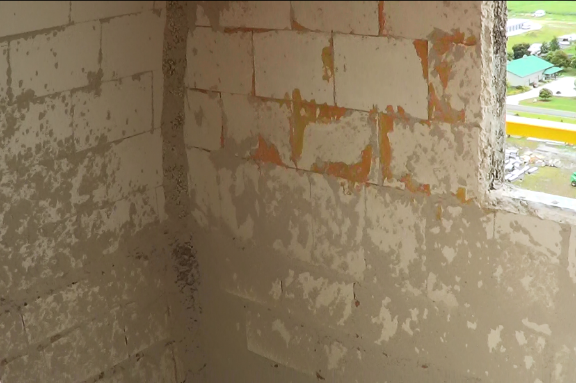 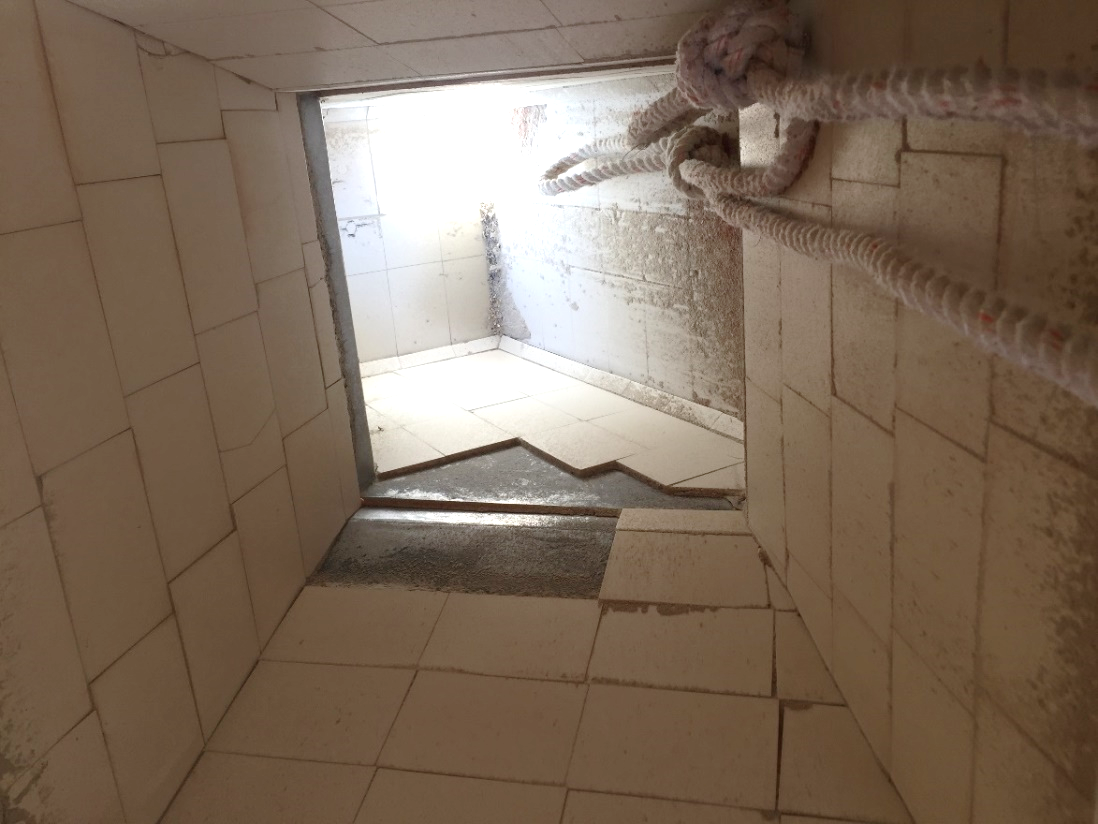 4
[Speaker Notes: Inspect lining
Condition
Secure to casing
All intact]
Reemplazar Colectores Desgastados
Barras y colectores en Buena condición
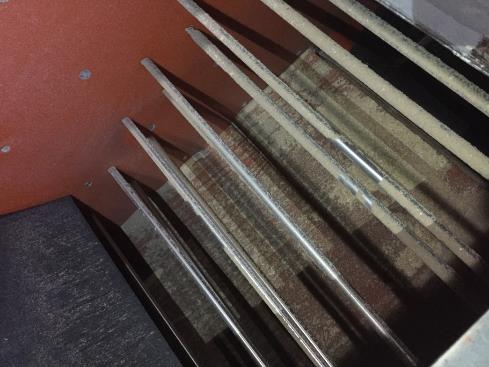 Reemplazar los cangilones colectores antes que caigan y entren en la corriente del producto
5
[Speaker Notes: Inspect bucket catchers for wear if equipped
Replace before they could fail and get into the product stream]
El Recubrimiento Debe estar Ajustado a la Polea
Inspeccionar el recubrimiento en la polea principal
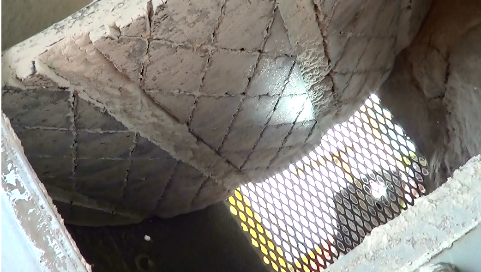 Desgaste
Ajustado a polea
Conductivo
Espacios limpios, libres de material
6
[Speaker Notes: Inspect lagging on head pulley
For wear
Is it tight to pulley
Proper type
Make sure the groves in the lagging are clean
and free of material]
Recubrimiento Desgastado, Resbaladizo, Dañado
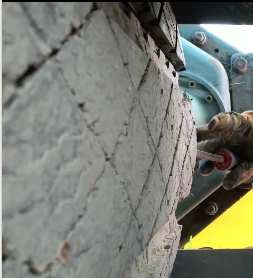 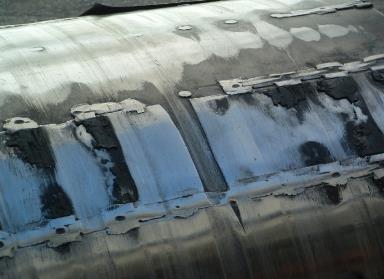 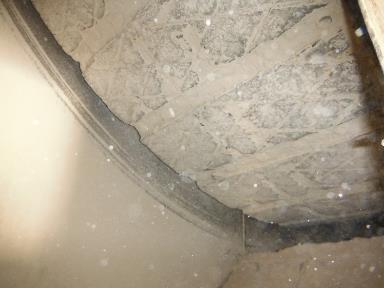 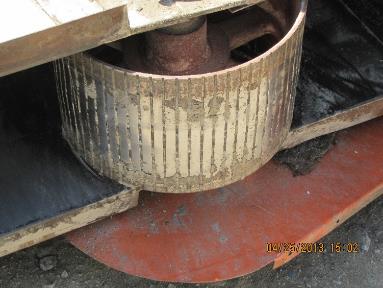 7
[Speaker Notes: These are all examples of worn and/or damaged lagging which needs to be replaced/fixed.]
Polea Principal bien Alineada
Inspeccionar polea principal
Alineamiento 
Lado a lado  
Adelante hacia atrás
Condición general
Cara y lados
Medir la corona 
Comprobar ajuste del buje en el eje
8
[Speaker Notes: Inspect head pulley
Inspect alignment side to side and front to back (track measurements for comparison)
Inspect general condition
Look at face and sides
Can measure crown if tracking is an issue
Check bushing tightness on shaft if accessible]
Polea Principal
Revisar la corona
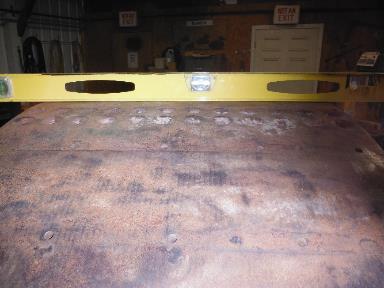 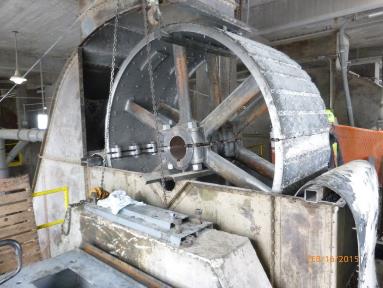 Sección superior abierta para reemplazar la unidad
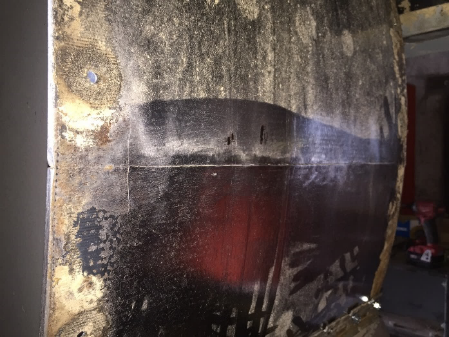 Polea agrietada
9
[Speaker Notes: Here you can see the head section open of the head pulley in order to replace the drive.  
When inspecting the head pulley, check the crown for differences indicating wear/rubbing, look for cracks and other damage on the surface.]
Inspeccionar y Lubricar Rodamientos
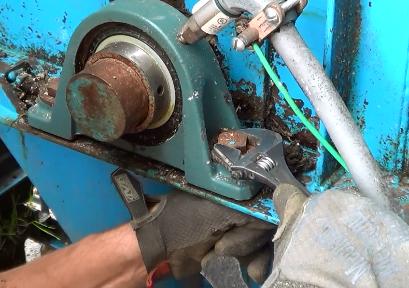 Ajustar al eje
Lubricar
Especificaciones del fabricante
Ajustar soportes
Engrasar
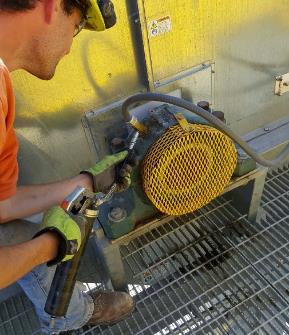 Ajustar anillo
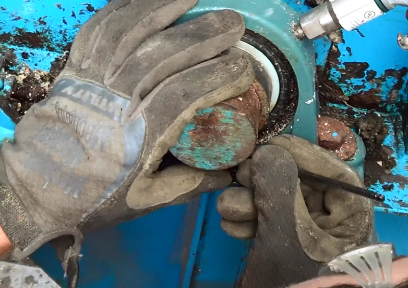 10
[Speaker Notes: Inspect bearings
Inspect bearings tight to shaft
Bearing sensors attached to bearings
Lubricate per manufacturer’s spec]
Asegurar Alineamiento de la Banda
Inspeccionar alineamiento
Banda centrada
No hay signos de roce
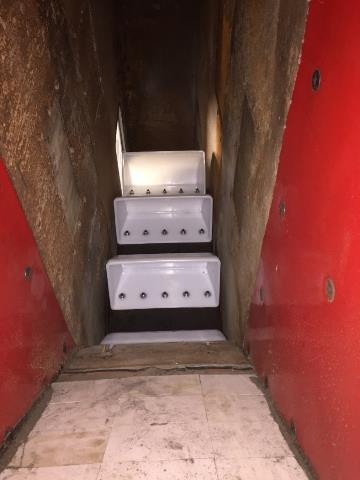 Se puede ver alineamiento en carcasa
11
[Speaker Notes: Inspect alignment
Belt should be centered
No signs of rubbing]
Sensores de Rodamiento en Sección Superior
Inspeccionar sensores – usar infrarrojo
Soporte adecuado
Cables intactos
Probador del fabricante o aerosol congelante
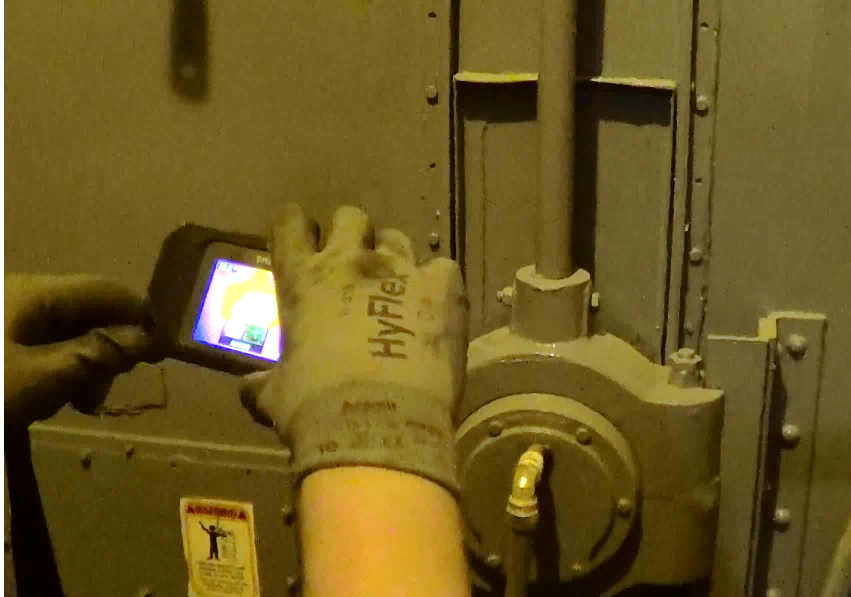 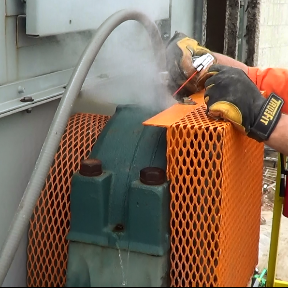 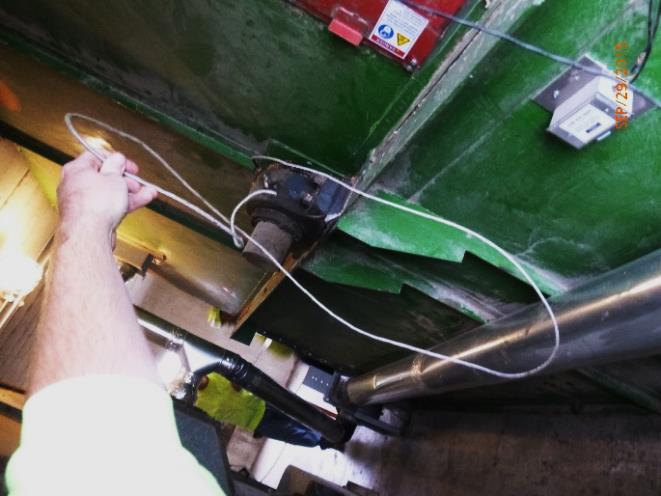 Revisar rodamiento con cámara infrarrojo
Aerosol congelante
Cable desconectado
12
[Speaker Notes: Inspect bearing sensors in head section – use infrared camera if available
Proper mounting – attached to bearings
Wires intact
Use manufacturer’s tester if they have one
Another method is to spray with freeze spray - Verify temperature monitor readout shows a drop in temperature.]
Inspección Eléctrica – Sección Superior
Conducto seguro, sellado, sin daños
Caja del conducto de motor sellada
Conducto evaluado apropiadamente
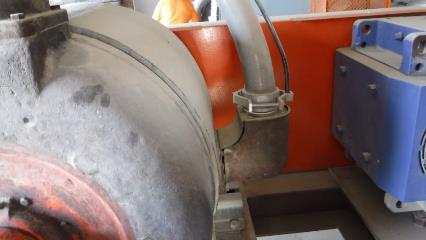 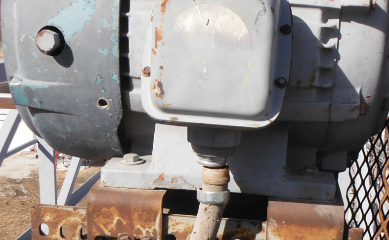 Caja del conducto de motor no sellada
Conducto abierto
13
[Speaker Notes: Inspect Electrical
Undamaged and sealed conduit
Sealed motor conduit box
Proper rated conduit
Secured conduit]
Inspeccionar Accionamiento – Aceite y Rejillas del Drenaje
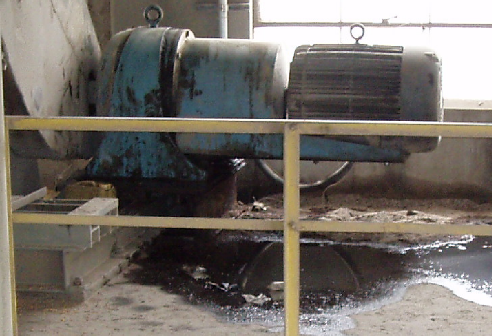 Nivel de aceite - signos de fuga de aceite
Rejillas del drenaje limpias
Fuga de aceite
14
[Speaker Notes: Inspect Drive
Oil level 
Signs of oil leakage
Drain vents clean]
Inspeccionar Accionamiento
Condición del acoplador
Lubricar
Poleas/Piñones 
Asegurar a ejes
Libre de desgaste y en alineamiento
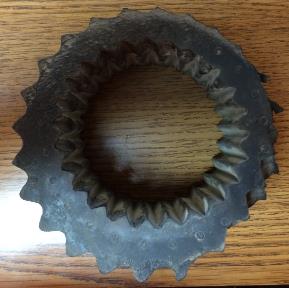 Acoplador desgastado
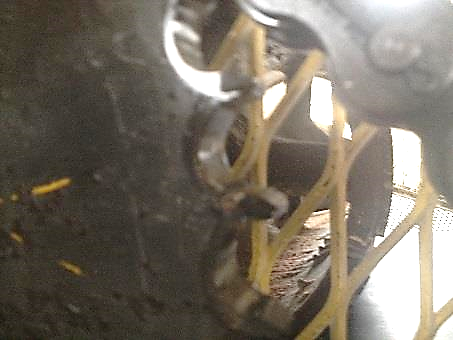 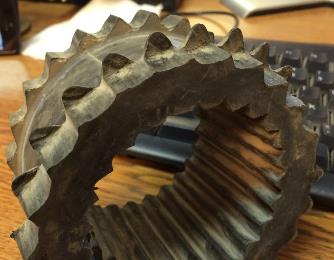 Piñones y copladores desgastados
15
[Speaker Notes: Coupler
Lubricate coupler per manufacturer’s recommendation
Condition of coupler
Sheaves/Sprockets secure to shafts
Sheaves/Sprockets free from wear and in alignment]
Alineamiento del Accionamiento de Sección Superior
Alineamiento básico
Alinear poleas de la banda si está equipado
Revisar bandas, ajuste y condición
Medir deflexión de la banda
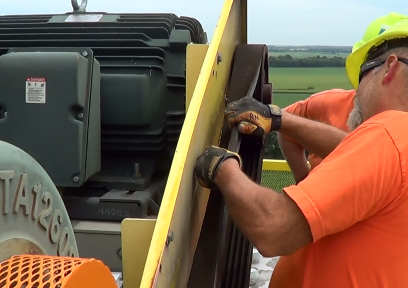 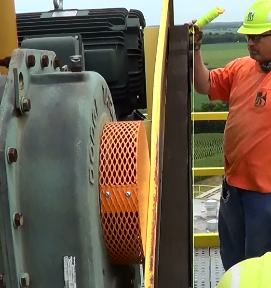 Revisar Banda
Usar cuerda para medir alineamiento
16
[Speaker Notes: Basic alignment
Check alignment of belt pulleys if equipped
Check belts, tightness and condition (measure belt deflection)]
Inspección de Acoplador Estilo Rejilla
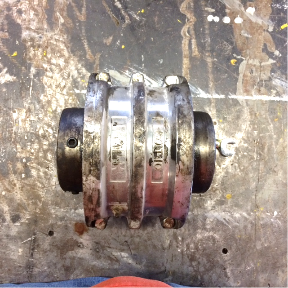 Mantenimiento anual
Remover cubierta 
Revisar alineamiento
Socar sujetadores de acuerdo a su especificación
Inspeccionar sello y empaque
Reemplazar si hay fuga/desgaste
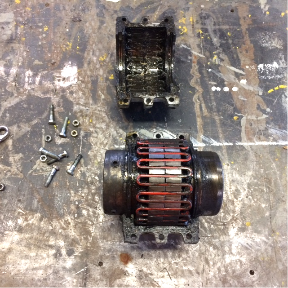 17
[Speaker Notes: Grid couplers need to have an annual inspection and maintenance. 
To inspect the grid coupler, remove cover assembly 
Check the alignment – look for wear patterns. 
Torque all fasteners per specifications. 
Inspect seal ring & gasket – look for cracks, tears, pits, wear – damage which can prevent a tight seal.
Replace leaking/worn gaskets/seals.]
Lubricar - Acoplador Estilo Rejilla
Remover resorte de rejilla/sus segmentos
Limpiar componentes completamente
Remover ambos tapones del drenaje; llenarlos
La grasa sale por agujero opuesto  
Empacar dientes de rejilla en collarines; instalar rejilla
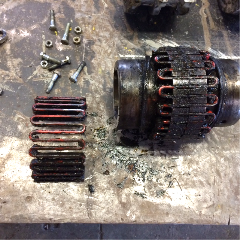 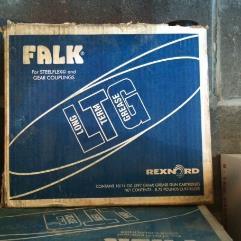 Utilizar grasa de largo plazo según especificación del fabricante
18
[Speaker Notes: Properly lubricate the grid coupler.
Remove grid spring/grid spring segments and clean all components thoroughly.  Check for any damaged/worn components.
Remove both drain plugs; empty and then fill with new grease.  Keep filling until Grease purges out the opposite hole  
Pack grid teeth in hubs; re- install grid]
Inspección de Acoplador para Flex
Inspeccionar resguardo 
2”-3” distancia mínima entre reguardo y acoplador 
Proteger área de trabajo
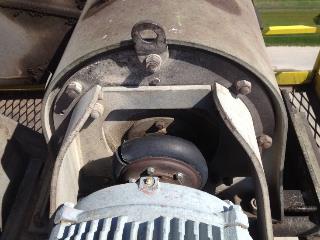 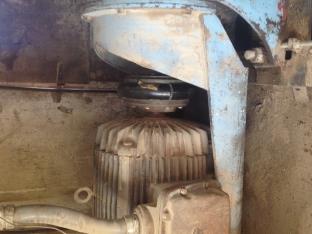 Inspeccionar periódicamente
Desgaste, polvo/suciedad, lo que impide disipación de calor
Inspeccionar aumento en niveles de vibración/sonido
19
[Speaker Notes: Para flex Coupler if equipped
Inspect the guard
2” clearance minimum from guard to coupler (<14” coupler)
3” clearance minimum from guard to coupler (>14” coupler)
Able to protect work area if coupler breaks apart
Couplings should be periodically inspected for normal wear, dust/dirt buildup or any similar scenario that would impede heat dissipation.
Increasing levels of vibration and noise could indicate the need for inspection, repair or replacement of the coupling or element.]
Mantenimiento Anual de Acoplador de Engranaje
Comprobar alineamiento según el manual
Apretar todos los sujetadores
Inspeccionar sello y empaque
Volver a lubricar el acoplador  
Aplicar grasa – ambos lados del acoplador a través de agujeros en el tapón
Dejar lado opuesto abierto como respiradero 
Utilizar grasa de largo plazo recomendada
20
[Speaker Notes: Gear Coupler if equipped (annual maintenance)
Check alignment per manual
Torque all fasteners
Inspect seal ring and gasket to determine if replacement is needed.
Re-lubricate coupler.  Apply grease to both sides of coupler through lube plug holes leaving opposite side open as a vent (Grease type is important – using recommended long-term grease is preferred by manufacturer – using general purpose grease cuts maintenance interval to ½ the normal maintenance period)]
Acoplador de Engranaje
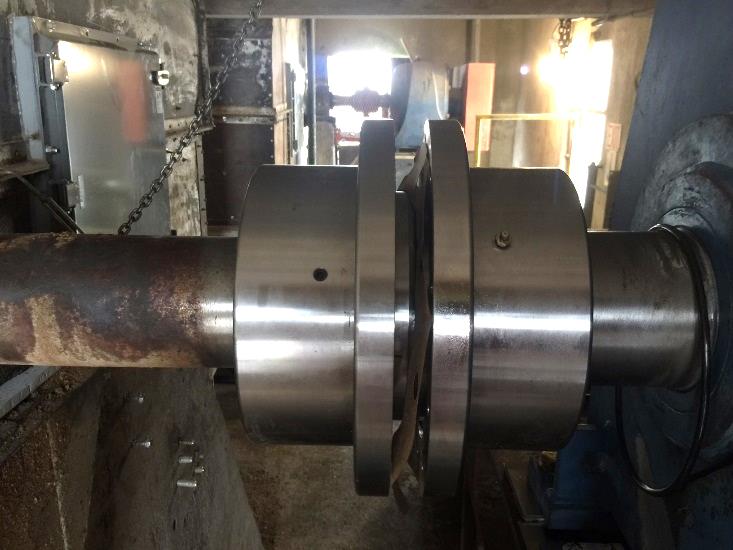 La grasa de uso general reduce el intérvalo de mantenimiento a la 1/2 del período de mantenimiento normal
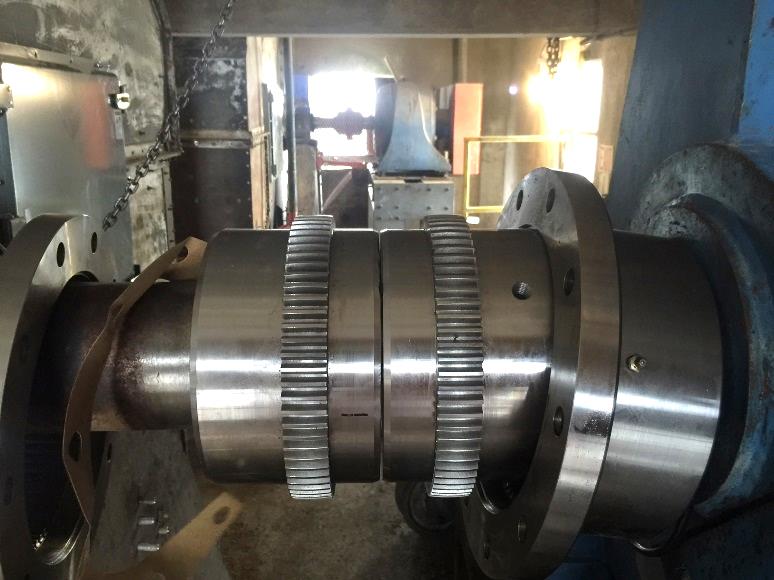 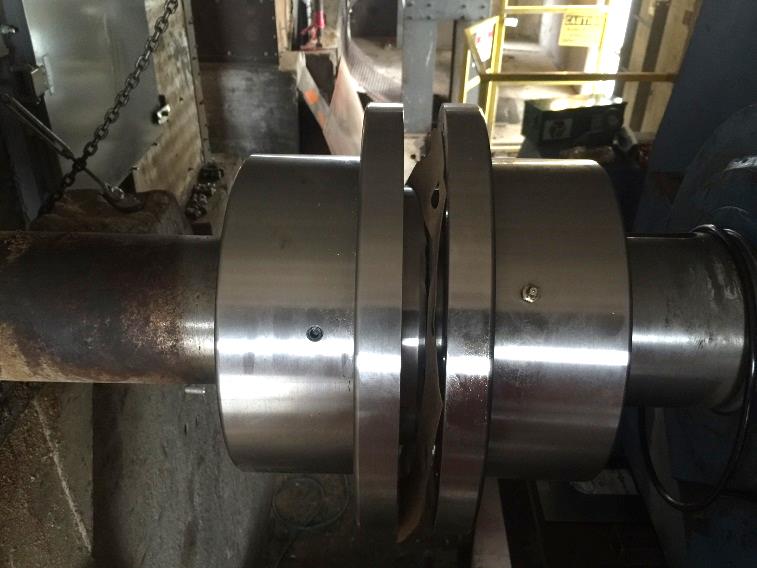 21
[Speaker Notes: Gear Coupler if equipped (annual maintenance)
Check alignment per manual
Torque all fasteners
Inspect seal ring and gasket to determine if replacement is needed.
Re-lubricate coupler.  Apply grease to both sides of coupler through lube plug holes leaving opposite side open as a vent (Grease type is important – using recommended long-term grease is preferred by manufacturer – using general purpose grease cuts maintenance interval to ½ the normal maintenance period)]
Inspeccionar Motor de Sección Superior
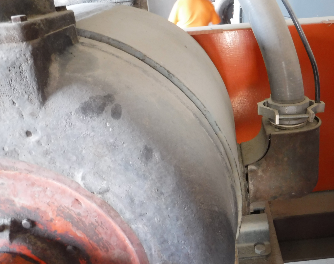 Conexiones eléctricas
Selladas, ajustadas, completas
Condición física
Signos de fuga de aceite
Valoración adecuada
Montaje seguro
Alineamiento básico
Caja del conducto del motor. No hermética al polvo
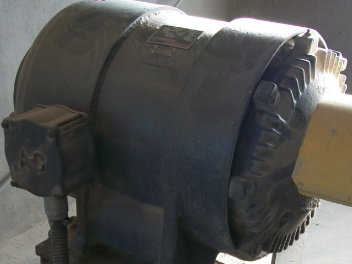 Motor del elevador
22
[Speaker Notes: Inspect Motor
Electrical Connections sealed, tight and complete
Cleanliness
Physical condition
Signs of oil leakage
Proper rating
Grease or Don’t grease depending on company or manufacturer recommendation
Secure mounting
Basic alignment
Motor cooling fan in place, clean, guarded, and operating
Motor cooling fan is not cracked
Sheaves secure to shafts
Sheaves free from wear and in alignment]
Inspeccionar Motor de Sección Superior, continuación
Engrasar – como lo recomienda el fabricante
Ventilador del motor 
En su lugar, limpio, operando, sin grietas
Con resguardo 
Poleas aseguradas a los cigüeñales
Sin desgaste
En alineamiento
23
[Speaker Notes: Inspect Motor
Electrical Connections sealed, tight and complete
Cleanliness
Physical condition
Signs of oil leakage
Proper rating
Grease or Don’t grease depending on company or manufacturer recommendation
Secure mounting
Basic alignment
Motor cooling fan in place, clean, guarded, and operating
Motor cooling fan is not cracked
Sheaves secure to shafts
Sheaves free from wear and in alignment]
Ejemplo - Engrasando Rodamientos del Motor
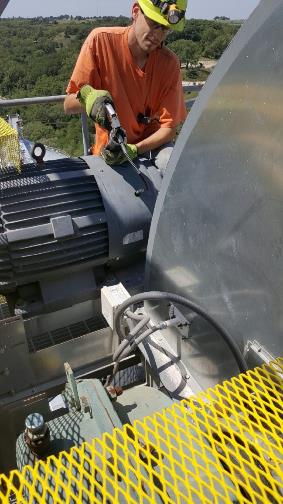 Bloquear el motor (candado) 
Retirar tapón de drenaje
Inspeccionar drenaje de grasa
Usar sonda mecánica para eliminar obstrucciones
Agregar 20 bombeos de grasa nueva NLGI No. 2 – en el orificio de entrada de grasa
Usar una pistola manual de engrase
continuación
24
[Speaker Notes: Sample Motor Bearing Greasing Instructions
Lockout motor.
Remove the drain plug
Inspect grease drain and remove any blockage with a mechanical probe.
Add 20 pumps of new NLGI No. 2 grease at the grease inlet using a hand operated grease gun.
Run the motor for 15-30 minutes with the drain plug removed to allow purging of any excess grease.
Shut off motor and lockout.
Replace the drain plug.
Return motor to service.]
Ejemplo - Engrasando Rodamientos del Motor, continuación
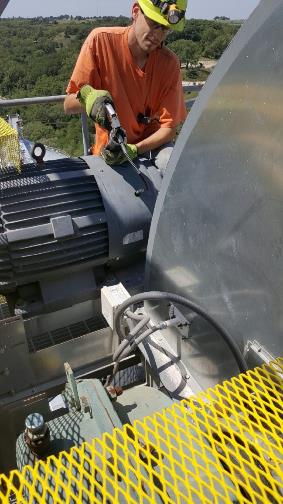 Encender el motor 15-30 minutos
Tapón de drenaje retirado
Para sacar exceso de grasa
Apagar el motor y candado
Colocar tapón de drenaje
Poner el motor a funcionar
Siga las instrucciones del fabricante para su instalación.
25
[Speaker Notes: Sample Motor Bearing Greasing Instructions
Lockout motor.
Remove the drain plug
Inspect grease drain and remove any blockage with a mechanical probe.
Add 20 pumps of new NLGI No. 2 grease at the grease inlet using a hand operated grease gun.
Run the motor for 15-30 minutes with the drain plug removed to allow purging of any excess grease.
Shut off motor and lockout.
Replace the drain plug.
Return motor to service.]
Inspeccionar Resguardo – Sección Superior
Asegurar resguardos – completos, seguros, pintados, sin roce
Resguardo completo
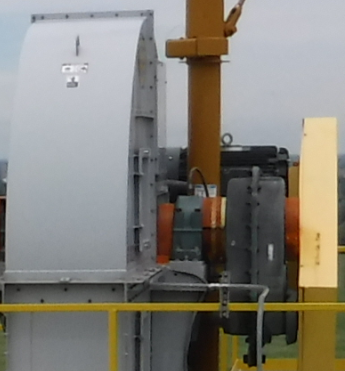 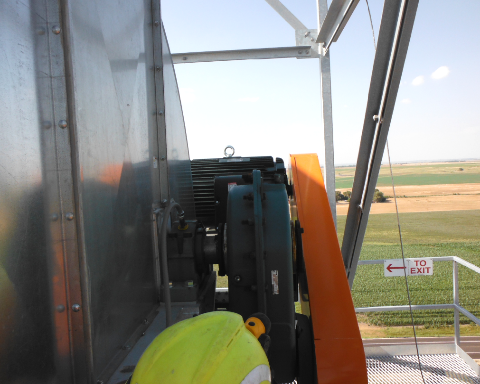 Resguardo incompleto
26
[Speaker Notes: Inspect the guarding on the head section.
All moving parts need to be properly guarded – including pulleys, belts,shafts, sprockets, power transmission apparatus, etc.  
Replace any broken or missing guards.]
Inspeccion de Seccion Superior
27
[Speaker Notes: This section discusses the inspection process for the head section of the bucket conveying system.  The head section is a more common area for potential dust explosions, fires, and/or other problems.]
Comprobar Bloqueo en Descarga
Descarga y placa limpiadora
Espacio libre - ¼ a ½  pulgada 
Interruptor de enchufe
Activar; asegurar que el monitor reciba la señal
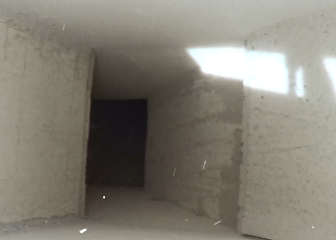 Boca de descarga
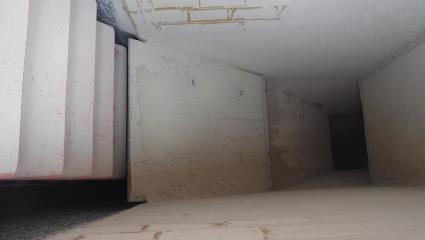 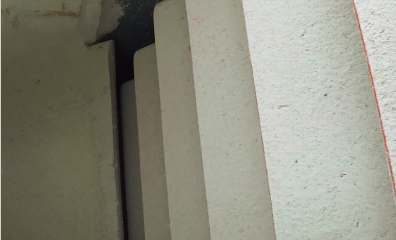 Placa limpiadora
Placa limpiadora en descarga
28
[Speaker Notes: Inspect discharge for condition and potential blockage
Inspect discharge Wiper plate
Measure clearance of discharge plate 1/4-1/2 inch 
Inspect plug switch if equipped
Verify general condition
Activate and make sure monitor picks up the signal]
Revestimiento Intacto y Firme en la Carcasa
Piezas faltantes
Inspeccionar revestimiento en sección superior
Piezas intactas
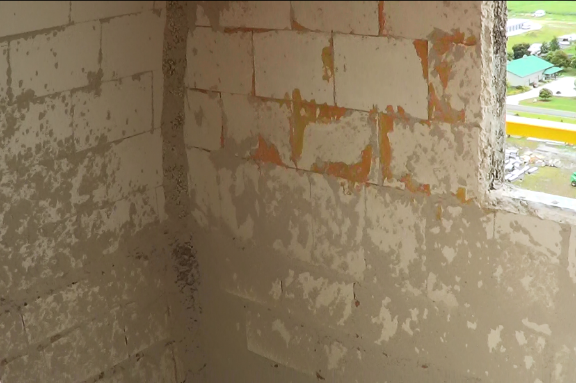 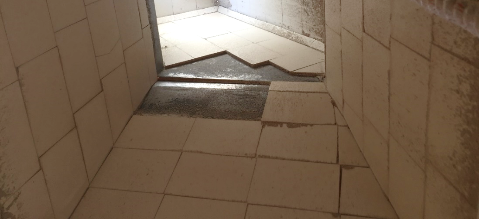 29
[Speaker Notes: Inspect lining
Condition
Secure to casing
All intact]
Reemplazar Colectores Desgastados
Barras y colectores en Buena condición
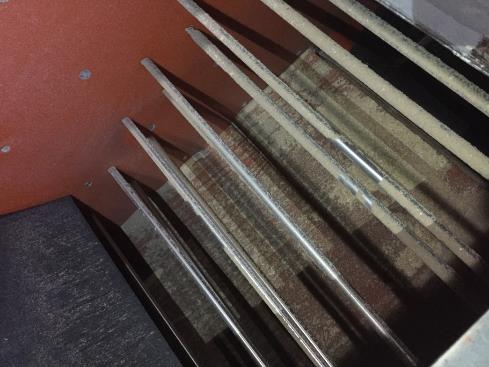 Reemplazar los cangilones colectores antes que caigan y entren en la corriente del producto
30
[Speaker Notes: Inspect bucket catchers for wear if equipped
Replace before they could fail and get into the product stream]
El Recubrimiento Debe estar Ajustado a la Polea
Inspeccionar el recubrimiento en la polea principal
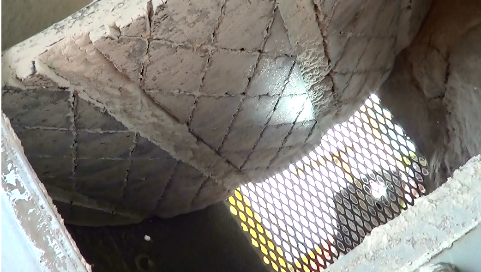 Desgaste
Ajustado a polea
Conductivo
Espacios limpios, libres de material
31
[Speaker Notes: Inspect lagging on head pulley
For wear
Is it tight to pulley
Proper type
Make sure the groves in the lagging are clean
and free of material]
Recubrimiento Desgastado, Resbaladizo, Dañado
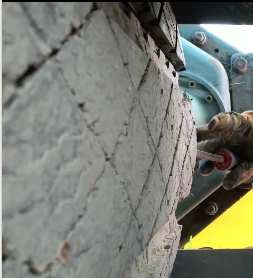 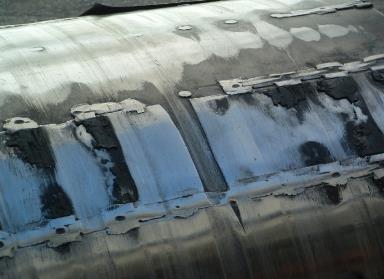 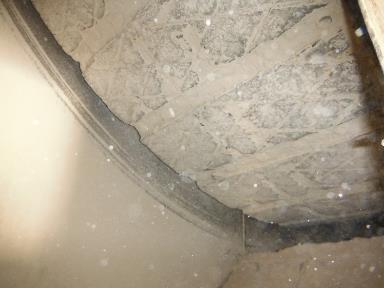 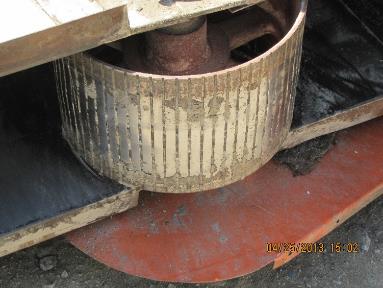 32
[Speaker Notes: These are all examples of worn and/or damaged lagging which needs to be replaced/fixed.]
Polea Principal bien Alineada
Inspeccionar polea principal
Alineamiento 
Lado a lado  
Adelante hacia atrás
Condición general
Cara y lados
Medir la corona 
Comprobar ajuste del buje en el eje
33
[Speaker Notes: Inspect head pulley
Inspect alignment side to side and front to back (track measurements for comparison)
Inspect general condition
Look at face and sides
Can measure crown if tracking is an issue
Check bushing tightness on shaft if accessible]
Polea Principal
Revisar la corona
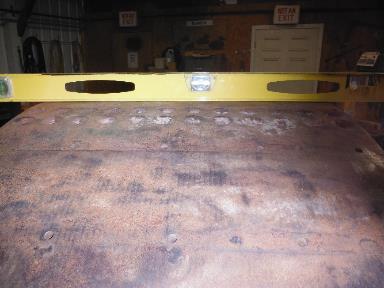 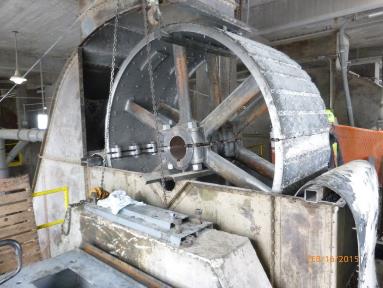 Sección superior abierta para reemplazar la unidad
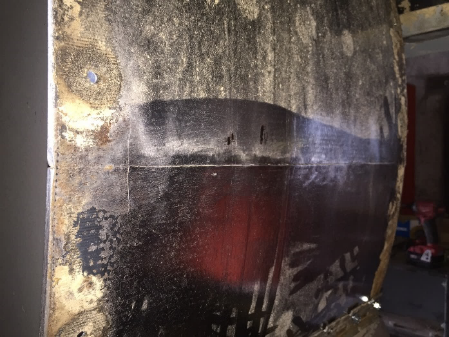 Polea agrietada
34
[Speaker Notes: Here you can see the head section open of the head pulley in order to replace the drive.  
When inspecting the head pulley, check the crown for differences indicating wear/rubbing, look for cracks and other damage on the surface.]
Inspeccionar y Lubricar Rodamientos
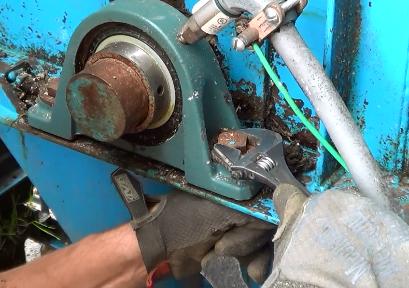 Ajustar al eje
Lubricar
Especificaciones del fabricante
Ajustar soportes
Engrasar
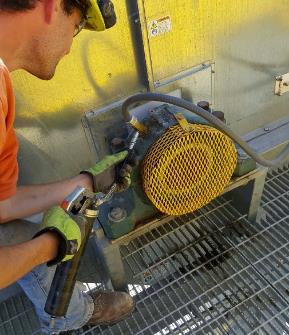 Ajustar anillo
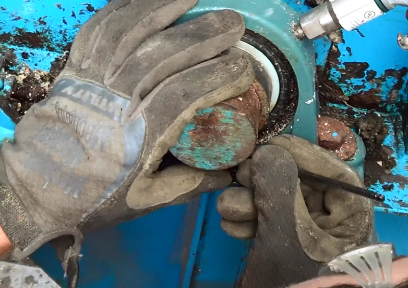 35
[Speaker Notes: Inspect bearings
Inspect bearings tight to shaft
Bearing sensors attached to bearings
Lubricate per manufacturer’s spec]
Asegurar Alineamiento de la Banda
Inspeccionar alineamiento
Banda centrada
No hay signos de roce
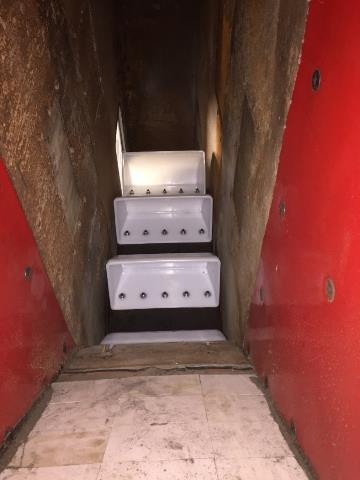 Se puede ver alineamiento en carcasa
36
[Speaker Notes: Inspect alignment
Belt should be centered
No signs of rubbing]
Sensores de Rodamiento en Sección Superior
Inspeccionar sensores – usar infrarrojo
Soporte adecuado
Cables intactos
Probador del fabricante o aerosol congelante
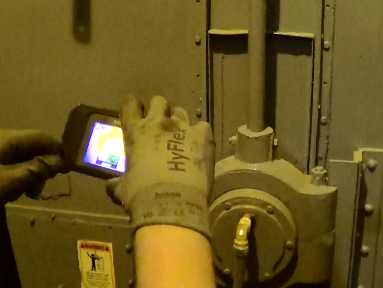 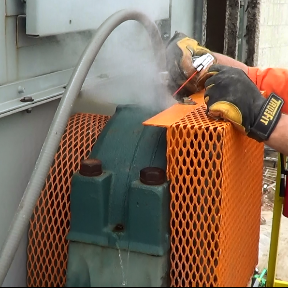 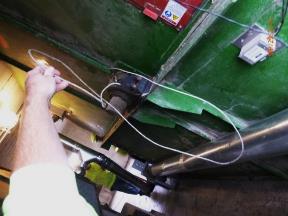 Revisar rodamiento con cámara infrarrojo
Aerosol congelante
Cable desconectado
37
[Speaker Notes: Inspect bearing sensors in head section – use infrared camera if available
Proper mounting – attached to bearings
Wires intact
Use manufacturer’s tester if they have one
Another method is to spray with freeze spray - Verify temperature monitor readout shows a drop in temperature.]
Inspección Eléctrica – Sección Superior
Conducto seguro, sellado, sin daños
Caja del conducto de motor sellada
Conducto evaluado apropiadamente
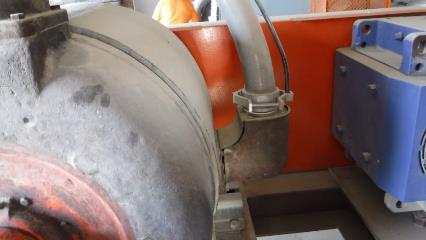 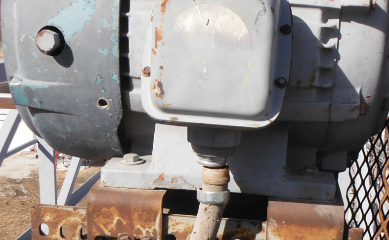 Caja del conducto de motor no sellada
Conducto abierto
38
[Speaker Notes: Inspect Electrical
Undamaged and sealed conduit
Sealed motor conduit box
Proper rated conduit
Secured conduit]
Inspeccionar Accionamiento – Aceite y Rejillas del Drenaje
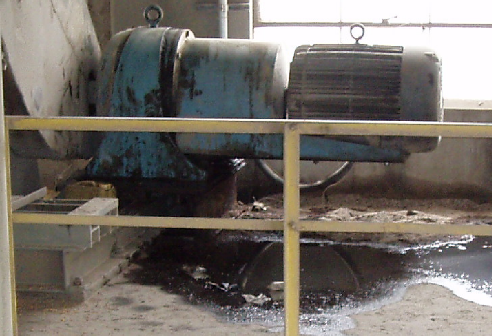 Nivel de aceite - signos de fuga de aceite
Rejillas del drenaje limpias
Fuga de aceite
39
[Speaker Notes: Inspect Drive
Oil level 
Signs of oil leakage
Drain vents clean]
Inspeccionar Accionamiento
Condición del acoplador
Lubricar
Poleas/Piñones 
Asegurar a ejes
Libre de desgaste y en alineamiento
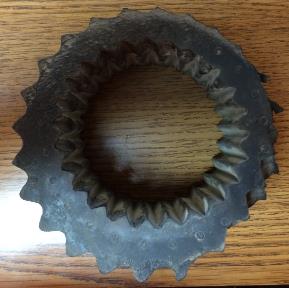 Acoplador desgastado
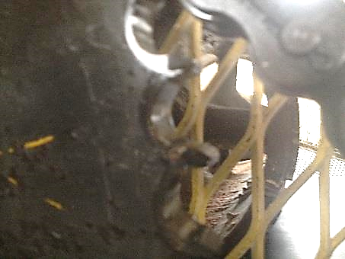 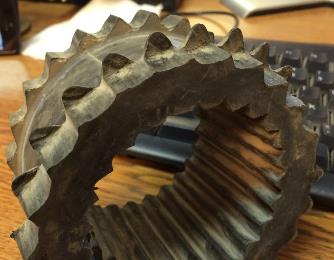 Piñones y copladores desgastados
40
[Speaker Notes: Coupler
Lubricate coupler per manufacturer’s recommendation
Condition of coupler
Sheaves/Sprockets secure to shafts
Sheaves/Sprockets free from wear and in alignment]
Alineamiento del Accionamiento  de Sección Superior
Alineamiento básico
Alinear poleas de la banda si está equipado
Revisar bandas, ajuste y condición
Medir deflexión de la banda
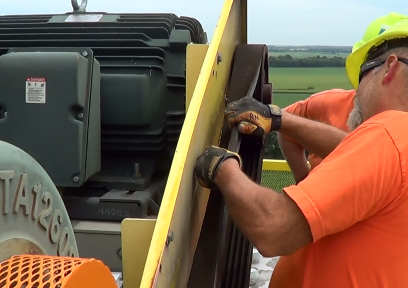 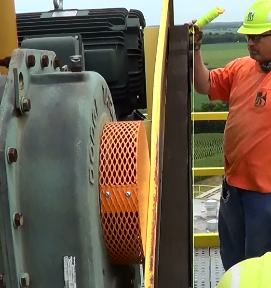 Revisar Banda
Usar cuerda para medir alineamiento
41
[Speaker Notes: Basic alignment
Check alignment of belt pulleys if equipped
Check belts, tightness and condition (measure belt deflection)]